Figure 1 Distribution of hs-CRP in 76 Crohn's disease patients in remission and in 228 matched controls.
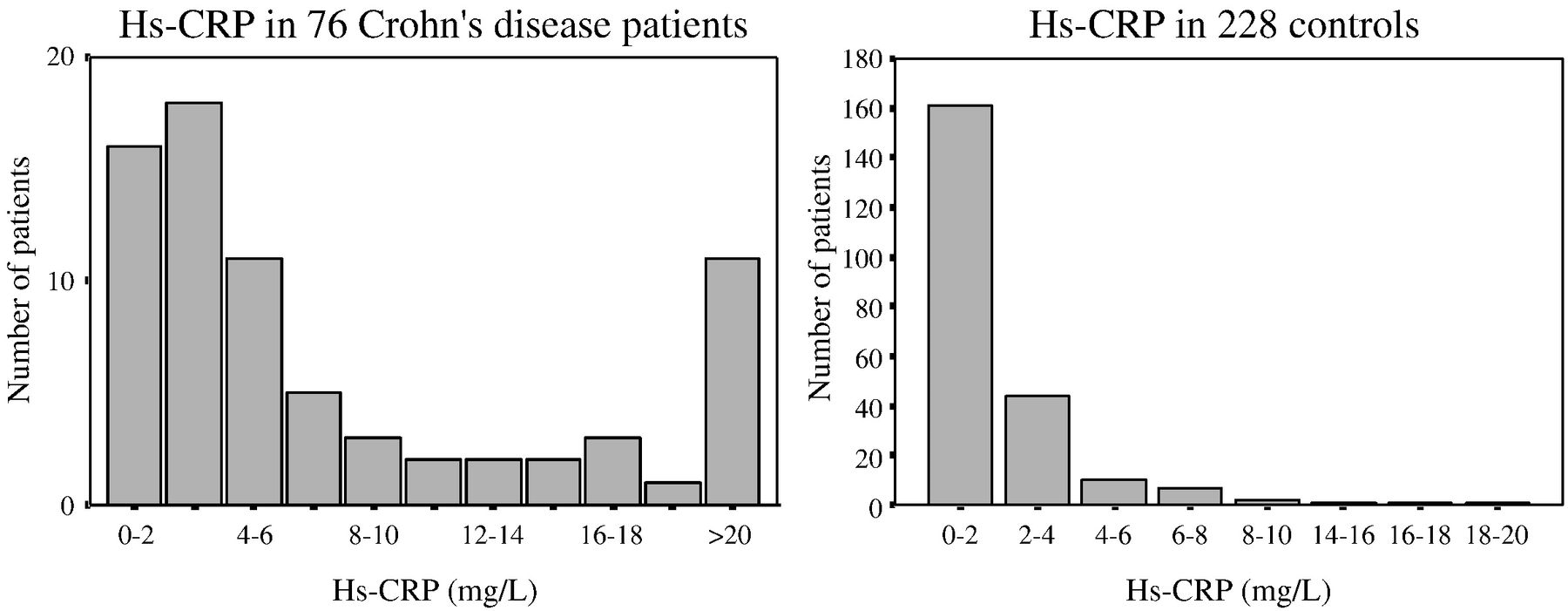 J Crohns Colitis, Volume 2, Issue 4, December 2008, Pages 310–314, https://doi.org/10.1016/j.crohns.2008.05.001
The content of this slide may be subject to copyright: please see the slide notes for details.
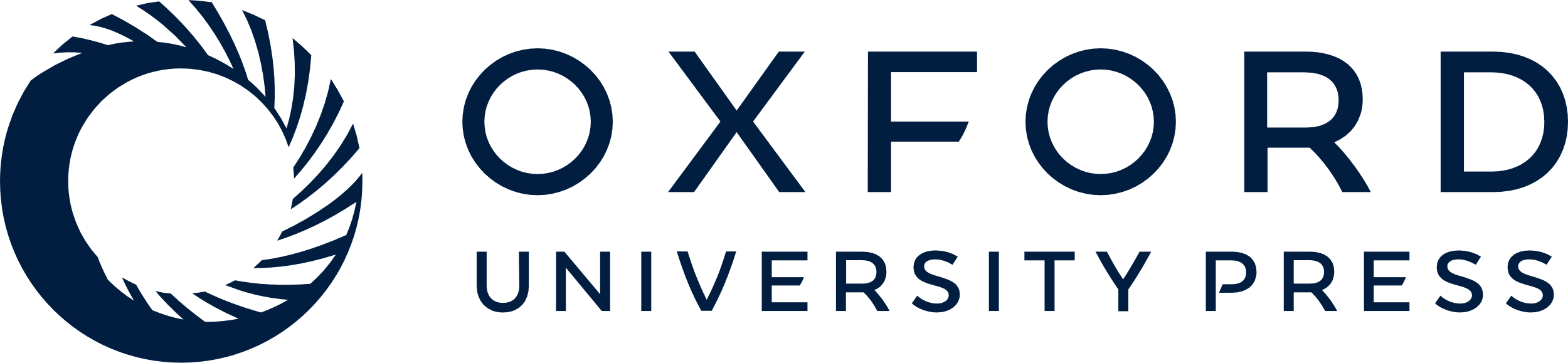 [Speaker Notes: Figure 1 Distribution of hs-CRP in 76 Crohn's disease patients in remission and in 228 matched controls.


Unless provided in the caption above, the following copyright applies to the content of this slide: © 2008 European Crohn's and Colitis Organisation]